الجمهورية الجزائرية الديمقراطية الشعبيةوزارة التعليم العالي والبحث العلميجامعة البليدة 2 لونيسي علي
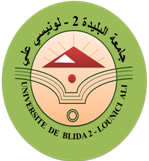 رزنامة التسجيلات الأولية والتسجيلات النهائية
لحاملي شهادة البكالوريا الجدد
حددت رزنامة التسجيلات الأولية والتسجيلات النهائية لحاملي شهادة البكالوريا الجدد بعنوان السنة الجامعية 2021/2022 كما يلي:
أبواب مفتوحة على مستوى جامعة البليدة 2 وفق النمط الافتراضي
من 24 إلى 26 جويلية 2021
الــمــــرحـــلـــــة 1
من 27 جويلية إلى 8 أوت 2021
التسجيلات الأولية عبر الخط
من 27  إلى 29 جويلية 2021
تأكيد التسجيلات الأولية عبر الخط
من 30  إلى 31 جويلية 2021
معالجة الرغبات
من 1  إلى 8 أوت 2021
الإعلان عن نتائج التوجيه
يوم 8 أوت 2021 مساء
الــمــــرحـــلـــــة 2
من 9 إلى 16 أوت 2021
العملية الثانية المخصصة للمترشحين الذين لم يحصلوا على أي اختيار من اختياراتهم
الــمــــرحـــلـــــة 3
التسجيلات النهائية عبر الخط
من 4 إلى 9 سبتمبر 2021
الــمــــرحـــلـــــة 4
معالجة الحالات الخاصة من طرف جامعة البليدة 2 بواسطة أرضية PROGRES
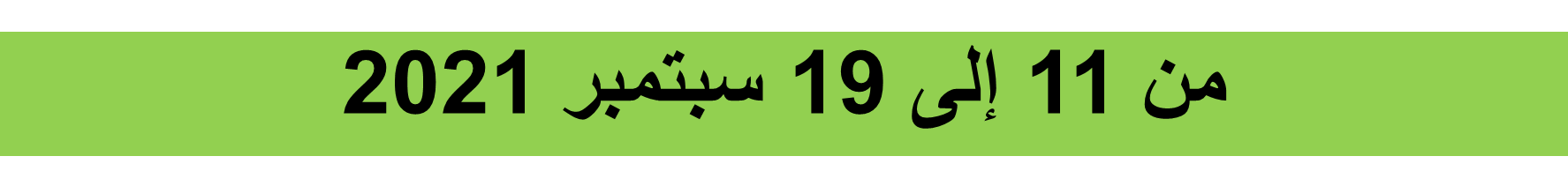 الــمــــرحـــلـــــة 5
إعادة فتح البوابة المخصصة للخدمات الجامعية
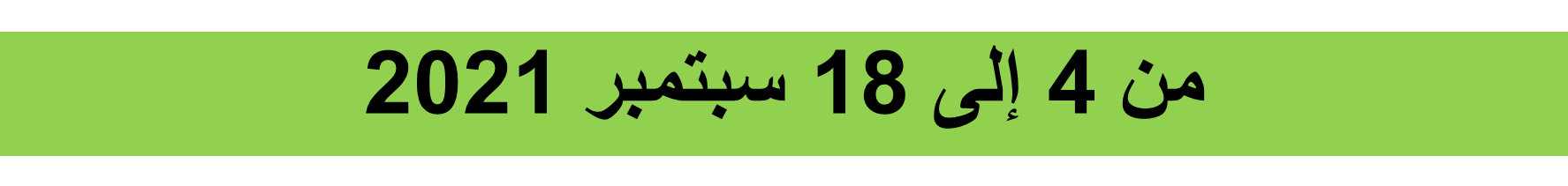 آخر أجل للتسجيلات النهائية لحاملي شهادة البكالوريا الجدد بعنوان السنة الجامعية 2021/2022
يوم 19 سبتمبر 2021